Monday 9:00
2017-05-08
Friday
Smooth running

Throughout the weekend
M03 Accesses to install and remove experiment
Booster RF sparking 
Source B sparking
Monitored CMTF Cryomodule

Saturday
R:LAM52 trip on PS internal overtemp

Sunday
R:LAM52 investigated, air filters cleaned
LRF5 Marx trip required local reset

Current Conditions
Beam to NuMI, BNB, SeaQuest, MTest and MCenter
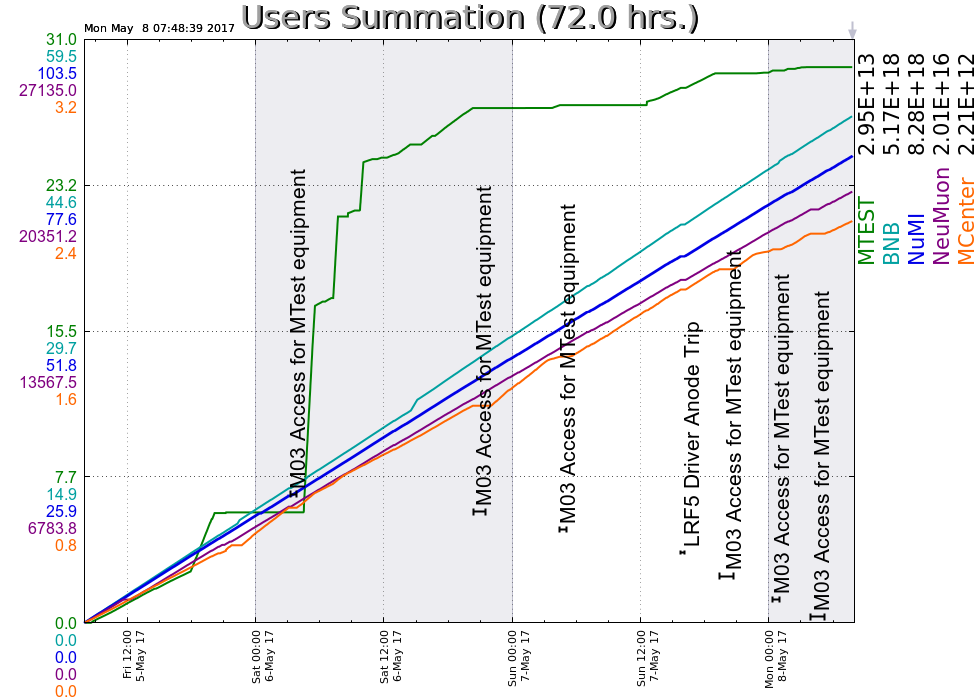